Cloud RTR: Cloud Infrastructure for Apps with Hardware
Thesis Defense – April 16th 2015 
Ali Yasser Ismail
4/17/2015
Electrical, Computer and Energy Engineering Department
1
Goal
4/17/2015
Electrical, Computer and Energy Engineering Department
2
Apps with Hardware (Mōbware)
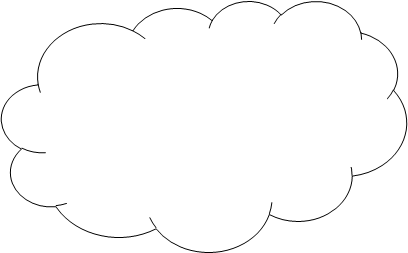 Give mobile phones re-programmable hardware (FPGA)

Allow applications to utilize hardware

Give developers a way to create and deploy their own hardware
The App Store
App + HW
App + HW
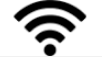 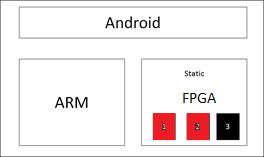 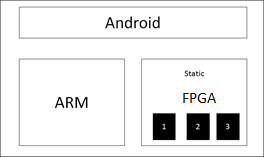 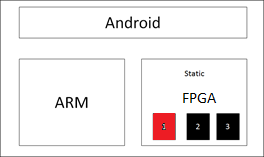 Smart Phone
4/17/2015
Electrical, Computer and Energy Engineering Department
3
Benefits
4/17/2015
Electrical, Computer and Energy Engineering Department
4
What do we gain?
New Hardware Functionality
Software Defined Radio
Digital Signal Processing Hardware (FFT and FIR)
Cryptography Processing Hardware(AES and RSA)

Better Performance
Microsoft accelerates datacenters with FPGA (Project Catapult)
        (Intel in talks to acquire Altera)

Power Savings
4/17/2015
Electrical, Computer and Energy Engineering Department
5
Case Study 1
Possa et al. [2]
Implemented a 15th order FIR filter
Compared FIR software implementation to hardware implementation
Used Nios II 32-bit RISC embedded processor and Altera Cyclone III FPGA
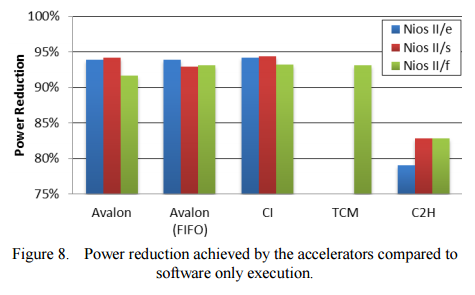 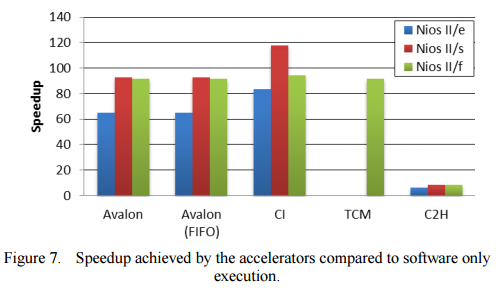 4/17/2015
Electrical, Computer and Energy Engineering Department
6
Case Study 2
Che et al. [4]
Studied performance of GPU vs FPGA

Implemented 3 Applications 
Gaussian Elimination (Linear Algebra)
DES (64-bit block – FPGA took 83 cycles and GPU took 5.80 x 105 cycles)
Needleman-Wunsch (DNA Sequencing)

Hardware Used
Intel Xeon Processor (3.2 GHz, 4 Threads)
NVIDIA GeForce 8800 GTX (128 stream processors at 575 MHz)
Xilinx Virtex-II Pro (100 MHz)
4/17/2015
Electrical, Computer and Energy Engineering Department
7
Case Study 2 Cont.
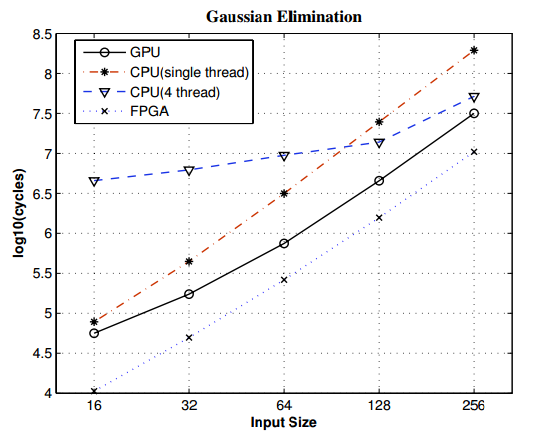 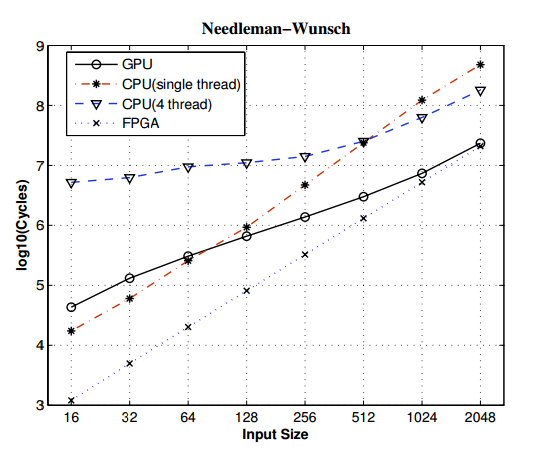 4/17/2015
Electrical, Computer and Energy Engineering Department
8
FPGA’s in cell phones!
Industry moving towards SoCs
Off-the-shelf systems with FPGA’s and ARM Cortex A9 coupled together on the same chip 

High Level Synthesis (HLS) tools gaining momentum
Built-in Libraries
Simple IP generation process
Test Environment

Xilinx supports run-time reconfiguration
Partial Reconfiguration Technology [5]
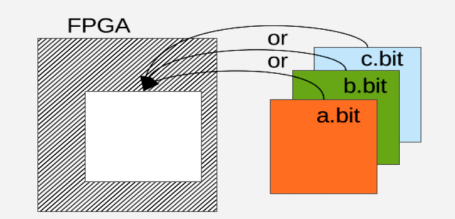 4/17/2015
Electrical, Computer and Energy Engineering Department
9
[Speaker Notes: Mention that ARM cortex A9 is both present on this SoC and in the Iphone]
Challenges
4/17/2015
Electrical, Computer and Energy Engineering Department
10
Run-time Reconfiguration Approaches
4/17/2015
Electrical, Computer and Energy Engineering Department
11
Option 1: Reconfigure the Entire FPGA Design
Re-define and compile an FPGA design
Deploy

Advantage
Simple

Disadvantages
Disrupt other running hardware
Must compile and then deploy (Expensive)
Slow
4/17/2015
Electrical, Computer and Energy Engineering Department
12
Option 2: Xilinx Partial Reconfiguration
Hardware Developer wants to support design variants
Not enough space
Flexibility

Hardware Developer Design
FIR Filter
Swap 15 tap filter with 20 tap filter

Xilinx Design Flow
Define partitions in the FPGA
Define Reconfigurable Modules (Variants)
Place RMs into each partition, place & route, generate full and partial bitstreams
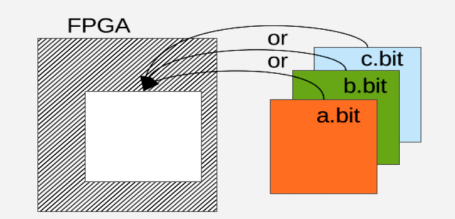 4/17/2015
Electrical, Computer and Energy Engineering Department
13
Option 2: Xilinx Partial Reconfiguration
Advantage
Supported in Xilinx mainstream tools (Vivado)
Floor planning is done by hand, thus, area is used optimally



Disadvantages
Not general, everything known at compile time
Everything dictated by the developer, thus, does not support multiple party involvement
4/17/2015
Electrical, Computer and Energy Engineering Department
14
But this is what we want!
Support for multiple parties
Phone Manufacturers (Static Design)
Developers (Reconfigurable Modules)
User (End-System)

Phone manufacture and developer do not have control of end system

Need a general deployment model!
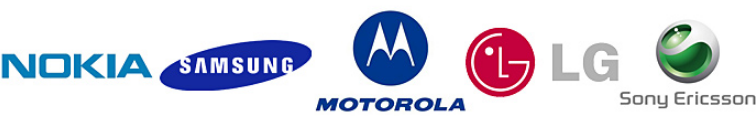 Phone Manufacturers
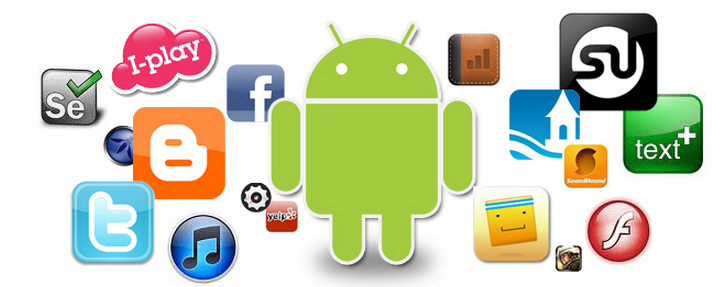 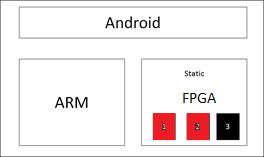 Developers
User
4/17/2015
Electrical, Computer and Energy Engineering Department
15
Option 3: General RTR (Academic)
Two main approaches to obtain general RTR
Run-time place & route
Pre-defined slots

Many variations of the two approaches in decades of work
4/17/2015
Electrical, Computer and Energy Engineering Department
16
Run-time Place & Route
4/17/2015
Electrical, Computer and Energy Engineering Department
17
Run-time Place & Routing
Developer provides “source” design

End system handles place route at runtime to integrate into the design (more general)

General Limitations
Tied to specific architectures
Not adopted in mainstream tools
Forced to reverse engineer bitstreams
Inefficient (Slow, doesn’t always work, poor performance)
4/17/2015
Electrical, Computer and Energy Engineering Department
18
Run-Time Routing Related Work
JBits – API into Xilinx bitstream[11]
API to access Xilinx FPGA bitstream
Access to LUTs, routing, Flip-Flops

JRoute [12]
API that routes Xilinx FPGA devices
Routing at run-time

Slotless Module-Based Reconfiguration [13]
Compile-time vs Run-time
Allocate large sandbox (Place Modules Optimally)
BitShop
4/17/2015
Electrical, Computer and Energy Engineering Department
19
[Speaker Notes: At compile time, they compile individual module that have been wrapped (handle feed-through signals and connections to adjacent modules) and fitted with Latol.
At run-time, place modules in sand-box, route channels, and complete module connections]
Slot-based Solutions
4/17/2015
Electrical, Computer and Energy Engineering Department
20
Slot-based Run-time Reconfiguration
Pre-placed slots in the FPGA

Download configuration bits to the slots

General Limitations
Forced to reverse engineer bitstreams
Force heavy constraints on routing
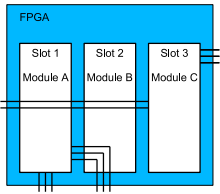 4/17/2015
Electrical, Computer and Energy Engineering Department
21
Slot-based Related Work
Horta et al. [14] 2002
Dynamic Hardware Plugins (Slots)
PARBIT
Original bitfile
Target bitfile
Configuration Parameters
Routing constraints happen during static design bitstream generation
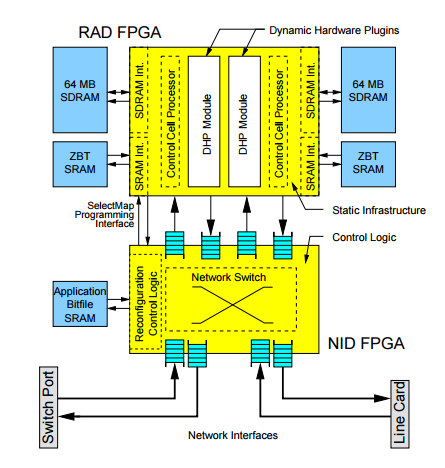 4/17/2015
Electrical, Computer and Energy Engineering Department
22
[Speaker Notes: First need a target bitfile that contains DHPs
From original bitfile, extract module wanted to relocate. 
Module is extracted and placed into target bitfile]
Our New Approach
4/17/2015
Electrical, Computer and Energy Engineering Department
23
Our Approach
Use Xilinx mainstream tools to create a general RTR solution

How?
Leverage deployment model of apps
4/17/2015
Electrical, Computer and Energy Engineering Department
24
Cloud RTR Approach
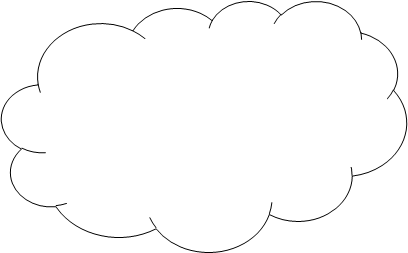 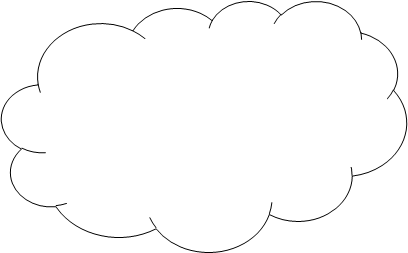 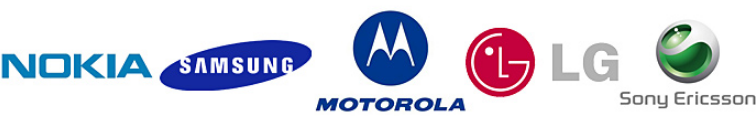 Google Play Store
The Cloud Compiler
Manufacturer
App4 + partial bitstream4
App1 + partial bitstream1
App2 + partial bitstream2
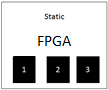 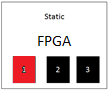 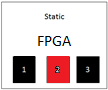 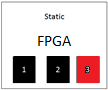 App3 + partial bitstream3
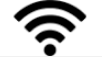 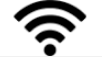 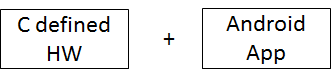 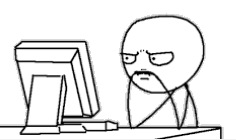 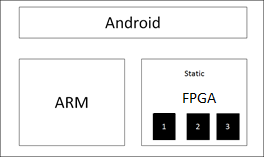 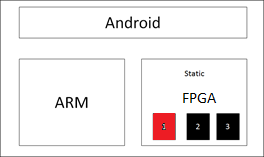 Consumer
Developer
4/17/2015
Electrical, Computer and Energy Engineering Department
25
[Speaker Notes: Cloud deployment of partial bitstreams
Compilation occurs when uploaded by developer
User not forced to wait, compilation has already occurred

Use brute force compilation method
Can use Xilinx tools as is (handles PR)
Bitstream manipulation and quick routing is unnecessary]
Our Contributions
4/17/2015
Electrical, Computer and Energy Engineering Department
26
Our Contributions
Worked out nuances of Xilinx partial reconfiguration [5]
Developed tools to automate and simplify this process


Built cloud-based system and did an evaluation of the brute-force method
4/17/2015
Electrical, Computer and Energy Engineering Department
27
Partial Reconfiguration
4/17/2015
Electrical, Computer and Energy Engineering Department
28
Background Terms
Synthesis
HDL into a netlist (connecting gates or flip-flops)

Place & Route (Implementation)
Process to place and map netlist to FPGA physical resources

Partial Reconfiguration (PR)

Reconfigurable Module (RM)

Processing System (PS) 
ARM Cortex A9

Programmable Logic (PL)
FPGA (Fabric)

Out-of-context (OOC) Synthesis
Separate netlist for module
No optimizations
4/17/2015
Electrical, Computer and Energy Engineering Department
29
Define Static Design
Hardware needed by RM
DMA
Reset Hardware
I/O
GPU
Interconnect
AXI
HDMI
PS
Reset
AXI
RM
AXI
AXI
DMA
AXI
AXI
4/17/2015
Electrical, Computer and Energy Engineering Department
30
PR Clock Boundary
Placing partitions on clock was not enough
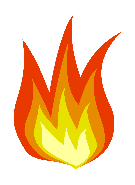 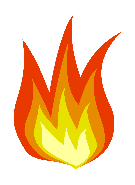 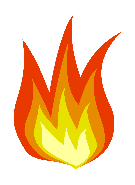 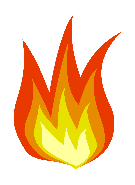 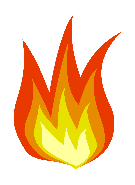 FPGA
P
P
P
P
P
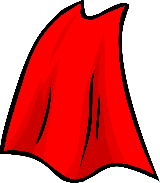 Reset
RM
CPU
AXI
4/17/2015
Electrical, Computer and Energy Engineering Department
31
Static Design Synthesis
Before any PR can be done we need to instantiate black boxes in HDL static design

Need to make sure interfaces match
Static Design (HDL)
Static Design (Gates)
2
3
1
4/17/2015
Electrical, Computer and Energy Engineering Department
32
Static Design Synthesis
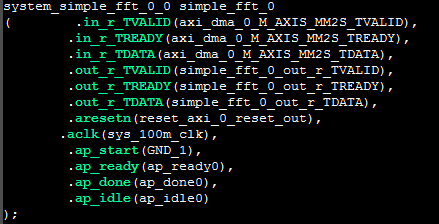 HDL generated by Vivado from block design
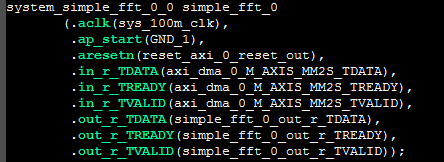 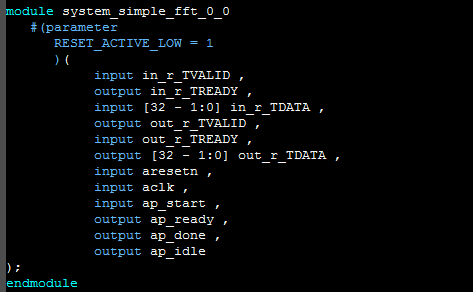 Script to instantiate black boxes
4/17/2015
Electrical, Computer and Energy Engineering Department
33
Base PR Tool Flow
Static Design (Gates)
Configure black boxes to be reconfigurable

Load a design into each partition*

Floorplan each block on a clock boundary

Implement design (Place & Route)

Carve out partitions

Save base checkpoint
D
R
2
3
D
1
R
R
D
FPGA
Base Implementation Checkpoint
P
P
P
P
P
P
Static Routed Checkpoint
* Each design must be synthesized OOC so they can be loaded in the partition
4/17/2015
Electrical, Computer and Energy Engineering Department
34
Dynamic PR Tool Flow
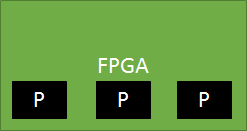 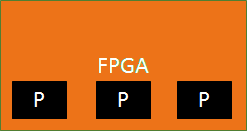 Static Routed Checkpoint
Lock Design

Load RM into each partition

Implement design (Place & Route)

Verify

Generate Bitstreams/Binaries
P
P
P
Dynamic Implementation Checkpoint
Base Implementation Checkpoint
Verify
PASS
Partial Bitstream3
Partial Bitstream2
Full Bitstream
Partial Bitstream1
* Each design must be synthesized OOC so they can be loaded in the partition
4/17/2015
Electrical, Computer and Energy Engineering Department
35
Evaluation
4/17/2015
Electrical, Computer and Energy Engineering Department
36
Experiments
How many slots will be available to developer/user?
Experiment 1: Slot Placement
Place max # of FFT’s
1024 samples/frame
Single channel
16-bit data width

Experiment 2: Base PR execution times
2 – 8 FFT slots

Experiment 3: Dynamic PR execution times
2 – 8 FFT slots
Is the brute force method practical?
4/17/2015
Electrical, Computer and Energy Engineering Department
37
Experiment 1
4/17/2015
Electrical, Computer and Energy Engineering Department
38
How many slots?
Slot Placement
Place max # of FFT’s
1024 samples/frame
Single channel
16-bit data width

Resources Available
Slices
BRAM
DSPs

Result
Placed 8 FFT’s
4/17/2015
Electrical, Computer and Energy Engineering Department
39
FPGA Layout
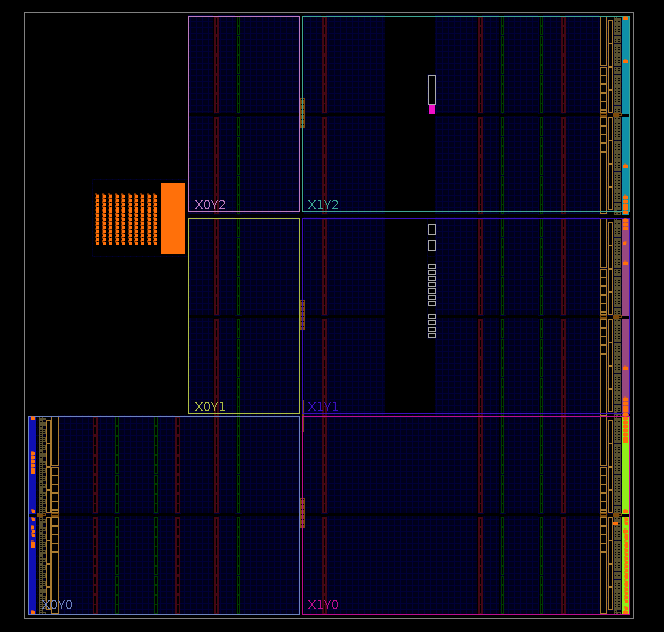 4/17/2015
Electrical, Computer and Energy Engineering Department
40
FFT Slot Layout
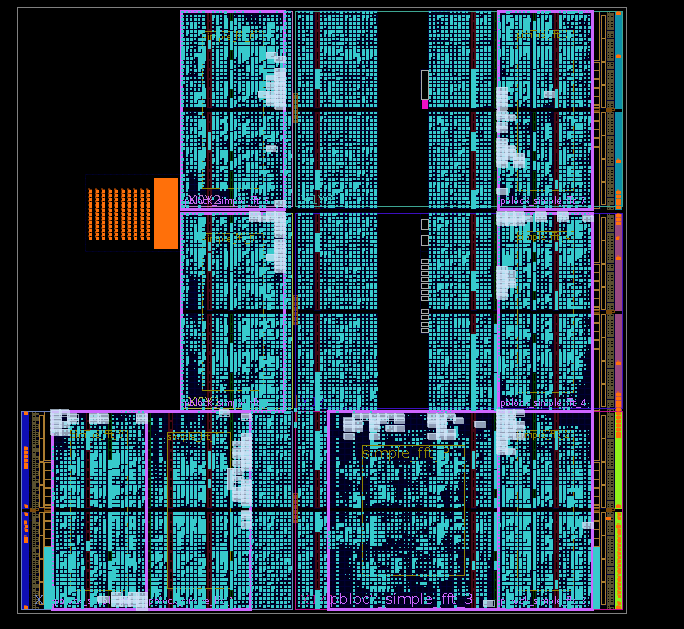 4/17/2015
Electrical, Computer and Energy Engineering Department
41
Slot Design Layout Considerations
What did we learn?
Best to allocate all three resources to slots
DSPs and/or Slices will likely be bottleneck
Potentially reduce number of slots and allocate more space
Hardware support will grow with RMs (Less slots means more space can be used)
4/17/2015
Electrical, Computer and Energy Engineering Department
42
Experiment 2
4/17/2015
Electrical, Computer and Energy Engineering Department
43
Base PR Execution Time
Intel Xenon 2.1 GHz (6 cores with 48 GB RAM)

2 – 8 Slots

FFT
1024 samples/frame
Single channel
16-bit data width

Note: This process is done once for each phone variant (or when manufacturer updates static design)
4/17/2015
Electrical, Computer and Energy Engineering Department
44
Base PR Execution Time
4/17/2015
Electrical, Computer and Energy Engineering Department
45
Slot Design Layout Considerations
What did we learn?
More area means more compilation time


Placement of slots affect compilation time
Solution: Use a bigger FPGA or less FPGA area
4/17/2015
Electrical, Computer and Energy Engineering Department
46
Experiment 3
4/17/2015
Electrical, Computer and Energy Engineering Department
47
Dynamic PR Execution Time
Intel Xenon 2.1 GHz (6 cores with 48 GB RAM)

2 – 8 Slots

FFT
1024 samples/frame
Single channel
16-bit data width
4/17/2015
Electrical, Computer and Energy Engineering Department
48
Dynamic PR Execution Time
4/17/2015
Electrical, Computer and Energy Engineering Department
49
Slot Design Layout Considerations
Placement of slots affect compilation time more prevalent in dynamic PR flow

Solution: Use a bigger FPGA or less FPGA area
4/17/2015
Electrical, Computer and Energy Engineering Department
50
Cloud RTR Deployment Requirements
4/17/2015
Electrical, Computer and Energy Engineering Department
51
Google Play Store
4/17/2015
Electrical, Computer and Energy Engineering Department
52
Dynamic PR Compilation Latency
4/17/2015
Electrical, Computer and Energy Engineering Department
53
Dynamic PR Compilation Throughput – 2 Slots
4/17/2015
Electrical, Computer and Energy Engineering Department
54
Dynamic PR Compilation Throughput – 6 Slots
4/17/2015
Electrical, Computer and Energy Engineering Department
55
Moving Forward
So far…
Proved PR works (Built many simple use cases)
Proved PS can communicate with PL
Proved that brute force method is viable and not many machines are required
Base and dynamic PR has been automated and works for simple use cases
Mike has designed more interesting use cases (Memory Scanner and AES)
Mike has Android running on the zedboard and can read memory and load bitstreams

Looking forward… 
Determine best communication between PS and PL
Create application that uses hardware (Mike is very close)
Study Mikes use cases resource utilization
Plan to submit to paper to Micro-48 (International Symposium on Microarchitecture 2015)
4/17/2015
Electrical, Computer and Energy Engineering Department
56
Acknowledgements
The Team
Advisor: Eric Keller
Michael Coughlin

Xilinx Inc.
Philip James-Roxby
Derrick Woods
Xilinx Forums

NGN Group
4/17/2015
Electrical, Computer and Energy Engineering Department
57
References
[1] D. A. Patterson and J. L. Hennessy, Computer organization and design,"
      M. Kauman, Ed., 2009.

[2] P. Possa, D. Schaillie, and C. Valderrama, Fpga-based hardware acceleration: A
      cpu/accelerator interface exploration," in IEEE International Conference on
      Electronics, Circuits and Systems (ICECS), 2011.

[3] C. Cullinan, C. Wayant, T. Frattesi, and X. Huang, Computing performance
      benchmarks among cpu, gpu, and fpga," MathWorks. 2013.

[4] S. Che, J. Li, J. W. Sheaer, K. Skadron, and J. Lach, \Accelerating
      compute-intensive applications with gpus and fpgas," in Symposium on Application
      Specic Processors (SASP), 2008.

[5] Xilinx partial reconguration. [Online]. Available:
      http://www.xilinx.com/tools/partial-reconguration.htm
4/17/2015
Electrical, Computer and Energy Engineering Department
58
References
[6] M. Majer, J. Teich, A. Ahmadinia, and C. Bobda, \The erlangen slot machine: A
      dynamically recongurable fpga-based computer," in VLSI Signal Processing Systems,
      2007.

[7] D.Koch, C. Beckho, and J. Teich, \Recobus-builder a novel tool and technique to
      build statically and dynamically recongurable systems for fpgas," in Proc. Field
      Programmable Logic and Applications (FPL), 2008.

[8] C. Conger, R. Hymel, M. Rewak, A. George, and H. Lam, \Fpga design framework for
       dynamic partial reconguration," in Proceedings of Recongurable Architectures
       Workshop (RAW), 2008.

[9] S. Che, J. Li, J. W. Sheaer, K. Skadron, and J. Lach, \Accelerating
      compute-intensive applications with gpus and fpgas," in Symposium on Application
      Specic Processors (SASP), 2008.

[10] Xilinx partial reconguration. [Online]. Available:
      http://www.xilinx.com/tools/partial-reconguration.htm
4/17/2015
Electrical, Computer and Energy Engineering Department
59
References
[11] S. Guccione, D. Levi, and P. Sundararajan, “JBits: Javabased interface for reconfigurable computing”,  
        Proc. Conf. on Military and Aerospace Application of Programmable Devices and Technology, 1999. 

[12] E. Keller, “JRoute: A run-time routing API for FPGA hardware.” in IPDPS Workshops, ser. Lecture 
        Notes in Computer Science, J. D. P. Rolim, Ed., vol. 1800. Springer, 2000, pp. 874–881

[13] C. Patterson, P. Athanan, M. Shelburne, J. Bowen, J. Suris, T. Dunham, and J. Rice,
        Slotless module-based reconguration of embedded fpgas." in ACM Trans. Embedd.
        Comput. Syst, October 2006.[8] C. Conger, R. Hymel, M. Rewak, A. George, and H. Lam, Fpga design 
        framework for dynamic partial reconguration," in Proceedings of Recongurable Architectures
       Workshop (RAW), 2008.

[14] E. L. Horta, J. W. Lockwood, D. E. Taylor, D. Parlour, "Applications of reconfigurable computing:    
        Dynamic hardware plugins in an FPGA with partial run-time reconfiguration", Proceedings of the  
        39th conference on Design automation, New Orleans, June 2002, pp. 343 – 348
4/17/2015
Electrical, Computer and Energy Engineering Department
60
Data Supplemental Slides
4/17/2015
Electrical, Computer and Energy Engineering Department
61
Slot Resource Utilizations
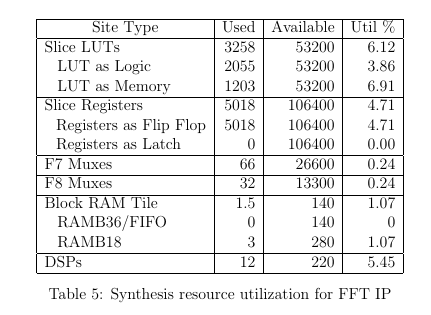 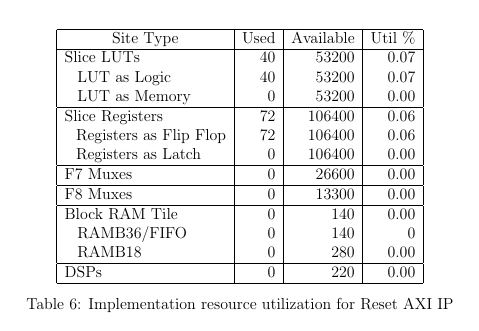 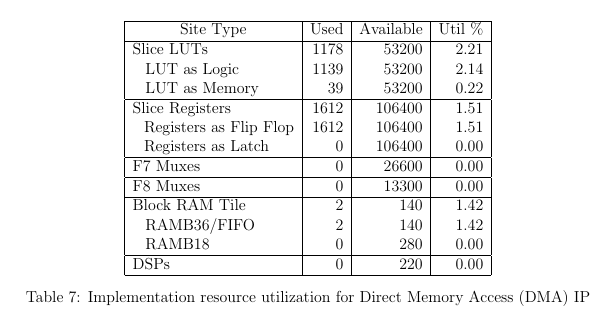 4/17/2015
Electrical, Computer and Energy Engineering Department
62
Base PR Execution Time
Note: Does not include bitstream generation or any verification
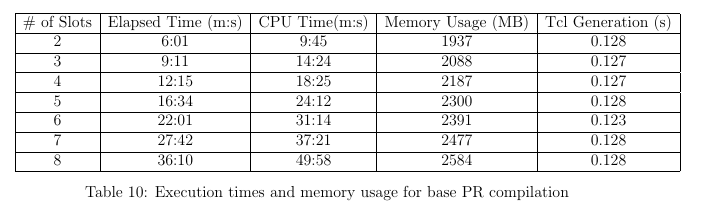 4/17/2015
Electrical, Computer and Energy Engineering Department
63
Slot-based Related Work
Majer et al. [6] 2007
Erlangen Slot Machine
Automated tool flow called SlotComposer
External Peripherals (Feed-Through Issue)
Reconfiguration Manager
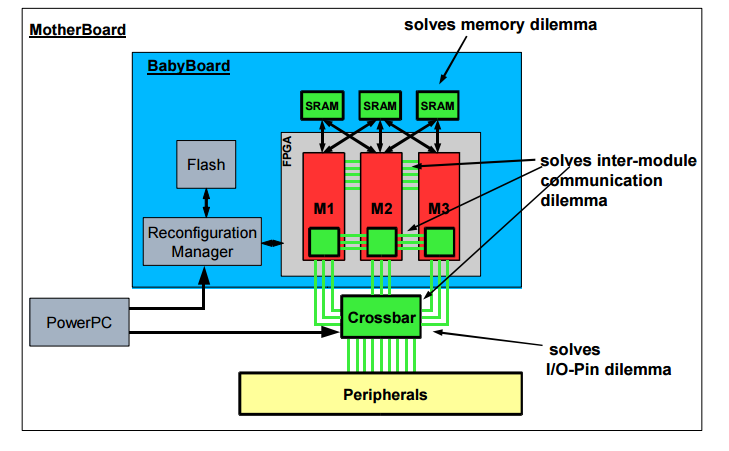 4/17/2015
Electrical, Computer and Energy Engineering Department
64
Related Work Cnt.
Koch et al. [7] 2008
Developed Recobus-Builder – A tool that supports building reconfigurable systems on FPGAs
Simplifies the partial reconfiguration process
Allowed for testing
Optimal Floor planning
Automated Partial Reconfiguration
Limitations they solved
Difficulty of PR tool flow
   Lacking
Ignored multipurpose systems (Everything known at compile time)
4/17/2015
Electrical, Computer and Energy Engineering Department
65
Better Performance and Less
Power?
Hit Power Wall 2000’s [1]
Needed to find alternatives to increase performance and reduce power
Solutions: Multiprocessors, GPU’s, FPGA’s
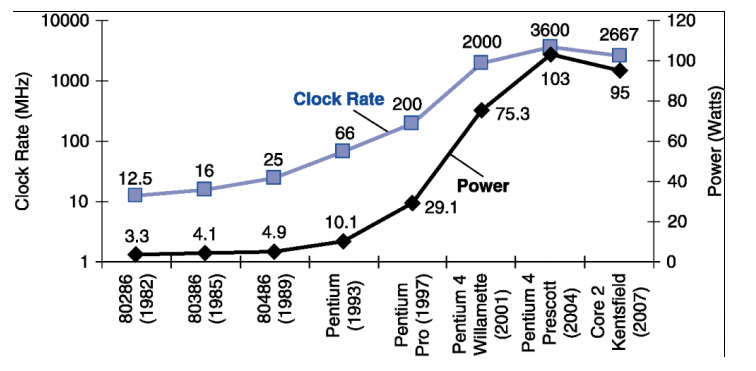 4/17/2015
Electrical, Computer and Energy Engineering Department
66
Case Study 2
Cullin et al. [3]
Implemented an FFT on CPU, GPU, and FPGA
Compared each of their execution times
Hardware Used
Intel Xeon X5650 (1.6 GHz, 24 Threads) (69 ms)
NVIDIA GeForce GTX 460 ( 675 MHz, 336 CUDA cores)
NVIDIA GeForce 9800 GTX+ ( 738 MHz, 128 CUDA cores)
Xilinx Virtex-5 (100 MHz)
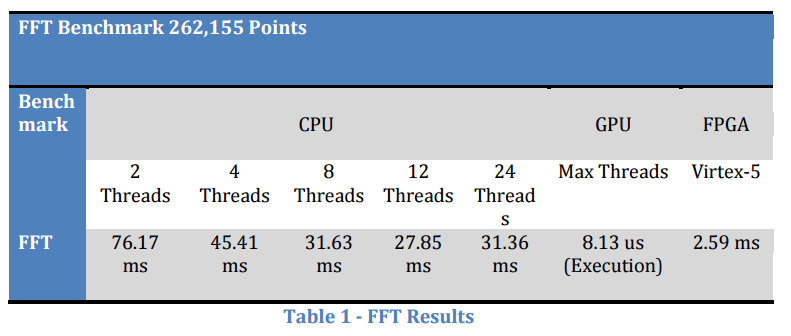 4/17/2015
Electrical, Computer and Energy Engineering Department
67
Understanding FPGA Resources
BRAM
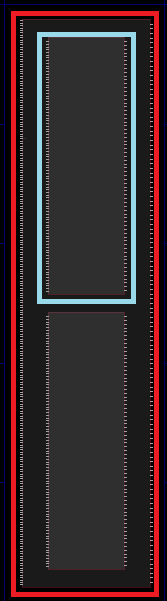 Slices
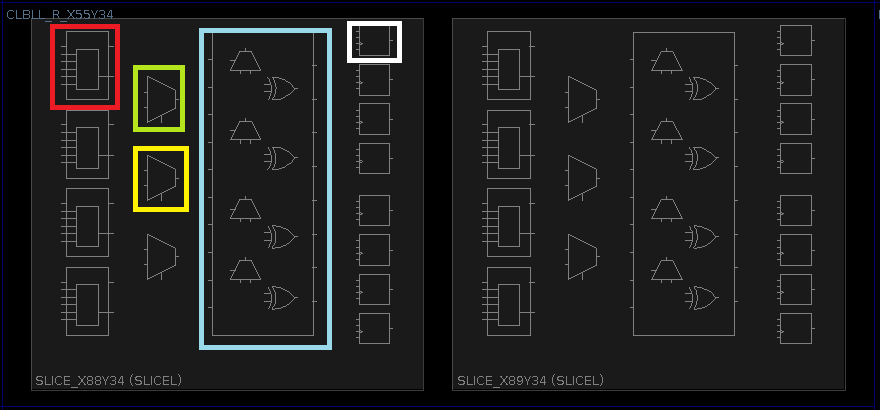 4/17/2015
Electrical, Computer and Energy Engineering Department
68
Design Considerations
Generate Tcl scripts (Ok, we wanted this)

Pre-defined floor plans (Fixed # of slots)
Layout on clock boundries

Synthesize RMs separately

All interfaces have to match
4/17/2015
Electrical, Computer and Energy Engineering Department
69
Related Work Cnt.
Conger et al. [8] 2008
Developed a framework that addressed special purpose and multipurpose systems
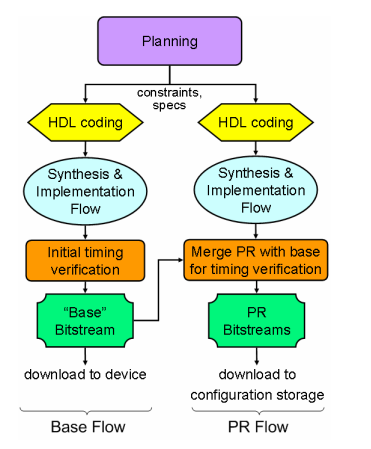 4/17/2015
Electrical, Computer and Energy Engineering Department
70
Slot-based Challenges
Allocate fixed size slots to contain RMs
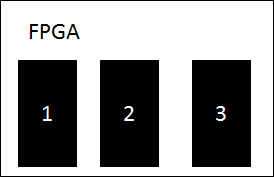 Feed-through signals
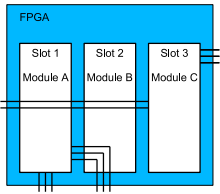 4/17/2015
Electrical, Computer and Energy Engineering Department
71
Cloud RTR Approach
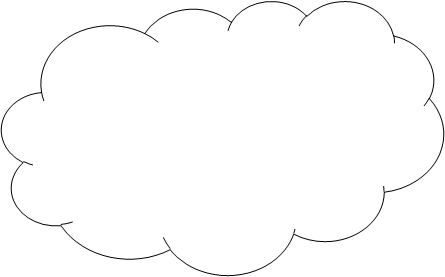 Phone Manufacturer
Compiler
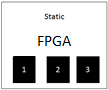 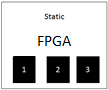 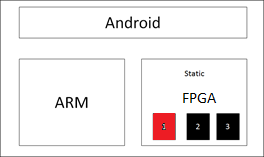 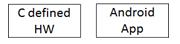 Developer
User
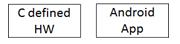 4/17/2015
Electrical, Computer and Energy Engineering Department
72
[Speaker Notes: Cloud deployment of partial bitstreams
Compilation occurs when uploaded by developer
User not forced to wait, compilation has already occurred

Use brute force compilation method
Can use Xilinx tools as is (handles PR)
Bitstream manipulation and quick routing is unnecessary]